METODE ETNOGRAFIDALAM PENELITIAN KOMUNIKASI
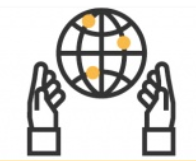 Apa itu Etnografi ?

Kapan melakukan Etnografi ?

Bagaimana melakukan Etnografi ?
2
1.
Apa itu Etnografi ???
Etnografi
Berasal dari antropologi budaya (Neuman, 2000)
Etno (orang/ folk) dan Grafi (pengambaran sesuatu)
Etnografi : pemahaman cara hidup orang lain dalam suatu budaya dari sisi native’s point of view
Etnografi merupakan cabang etnologi (cabang antropologi yang mempelajari dinamika yaitu perkembangan dan perubahan budaya)
Tugas etnografer melakukan thick description kejamakan konseptual yang kompleks termasuk asumsi yang tak terucap dan dianggap wajar selama ini terkait kehidupan sekelompok budaya tertentu
4
Karakteristik Etnografi
Fokus perhatian pada nilai dan makna dalam konteks keseluruhan cara hidup (kebudayaan, kehidupan dunia dan identitas)
Perspektif Holistik 
Kontekstualitas
Perspektif emik
Perspektif nonjudgemental orientation atas realitas yang diamati
5
POSISI ETNOGRAFI DALAM TEORI KOMUNIKASI
Pengelompokan tataran/konteks (Littlejohn, 2002)
Kelompok
Organisasi
Budaya
Komunitas
Pengelompokan Teori
(Littlejohn, 2003)
Kelompok Minor
Teori2 interpretasi     budaya
Kelompok Mayor
Teori2 pengalaman dan interpretasi
Pengelompokan Metodologi (Neuman, 2000)
Etnografi komunikasi
Penerapan etnografi pada pola2 komunikasi kelompok/ bentuk komunikasi anggota komunitas budaya
Fenomenologi
Grounded
Heuristik
6
2.
Kapan melakukan Etnografi ???
Kompleksitas
Organisasi
Komunitas
Budaya
Lingkungan lain
Ideosinkrasi
Organisasi
Komunitas
Budaya
Lingkungan lain
8
3.
Bagaimana melakukan Etnografi ???
Selalu  utamakan memperoleh ijin
Pengambil keputusan mesti mengetahui metode penelitian, cara pengumpulan data, cara etnografer mengobservasi
Etika penelitian mesti dijunjung oleh etnografer
Identifikasi Rumusan Masalah
Pertimbangkan cara paling efektif mendapat data obyektif 
Adopsi/merubah peran di lingk.
Memberitahu/tidak posisi peneliti
Pertimbangkan masalah etika penelitia dalam observasi dan mendapat data
Identifikasi  lokasi terbaik untuk observasi partisipan
Lokasi boleh lebih dari satu
Pilih lokasi penelitian terbaik untuk observasi dan partisipasi
Pemahaman thd pemikiran dan perilaku komunikasi orang di lokasi terpilih
Tentukan masalah
Kembangkan rumusan masalah
Terkait dengan pihak/orang dalam suatu lingkungan
Topik2 : kajian budaya, proses interaksi,  atau segala hal berdampak pada pemikiran dan perilaku
Kepastian mendapat ijin dan akses penelitian
Formulasikan cara mendapat data
Penentuan Lokasi Penelitan
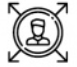 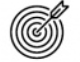 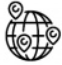 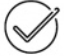 10
Observasi dan menjadi partisipan
Koding temuan data dalam bentuk yang paling masuk akal
Pertimbangkan metode analisis
Meringkas kode data, memberi label hasil observasi dan pengamatan kedalam pola, identifikasi garis besar, bandingkan dengan teori dan memberikan komentar reflektif
Kumpulkan data sekunder untuk mendukung penelitian
Ulas data sekunder yang dapat menambah pemahaman terhadap lingkungan penelitian
Bentuk data sekunder dapat berupa artefak, dokumen percakapan, dokumen tertulis
Wawancara diperlukan untuk pemahaman mendalam
Dilakukan setelah observasi dilakukan, terutama ketika mendapat temuan menarik
Tentukan pihak dan pertanyaan yang paling tepat untuk memahami temuan
Tentukan data yang diperlukan dalam pertanyaan sesuai masalah penelitian
Tentukan cara paling efektif pengumpulan catatan
Bertindaklah se-obyektif mungkin ketika mengobservasi dan berpartisipasi dalam penelitian
Koding dan analisis data
Kumpulkan data sekunder
Mewawancarai
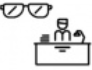 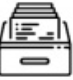 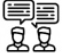 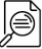 11